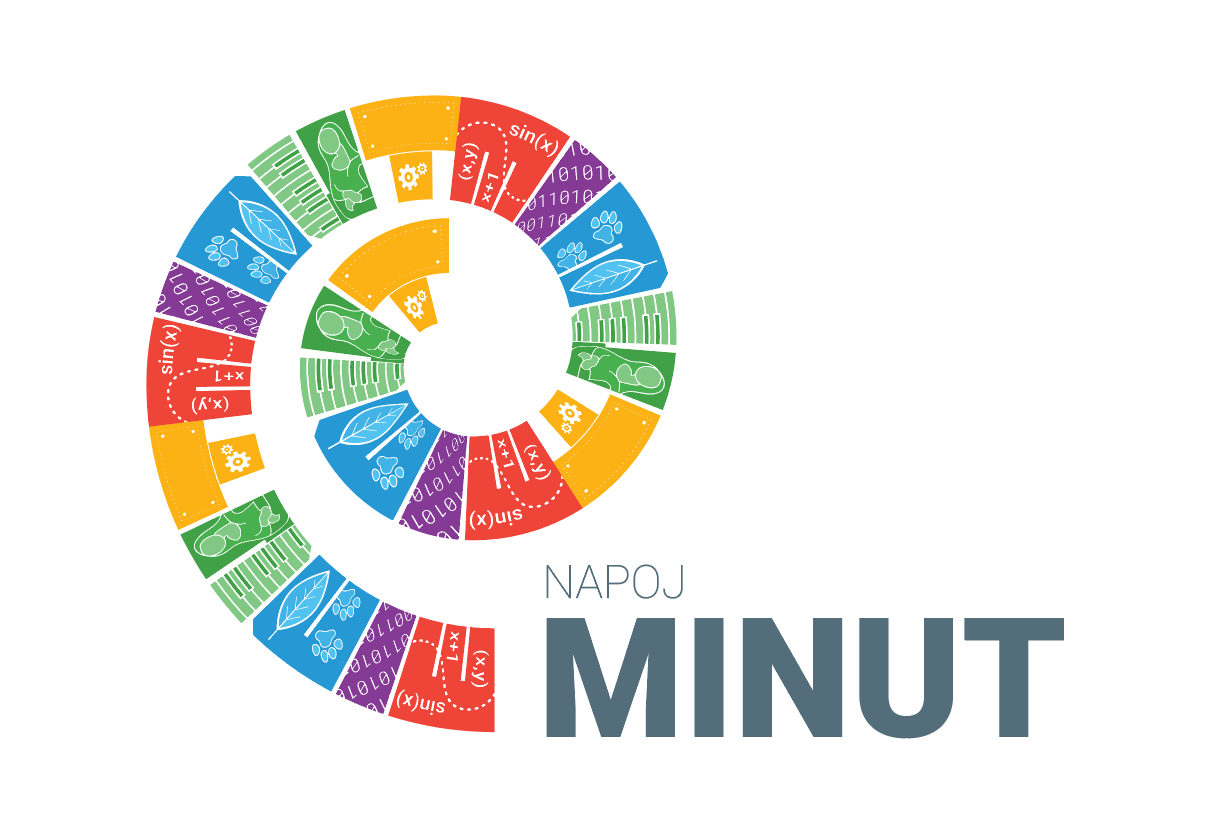 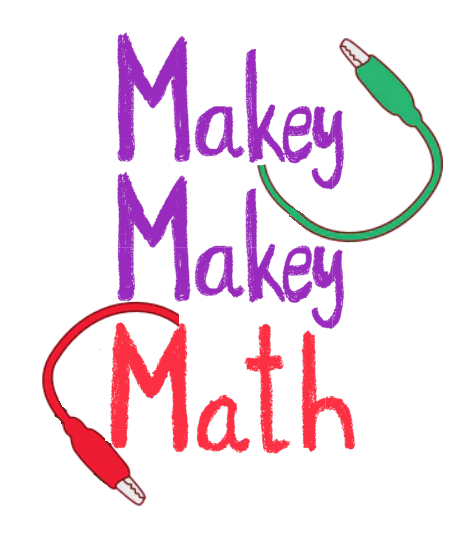 MAKEY MAKEY MATH
Ksenija Koželj
Erika Smrekar
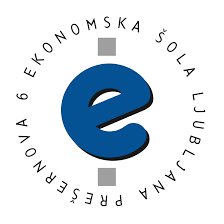 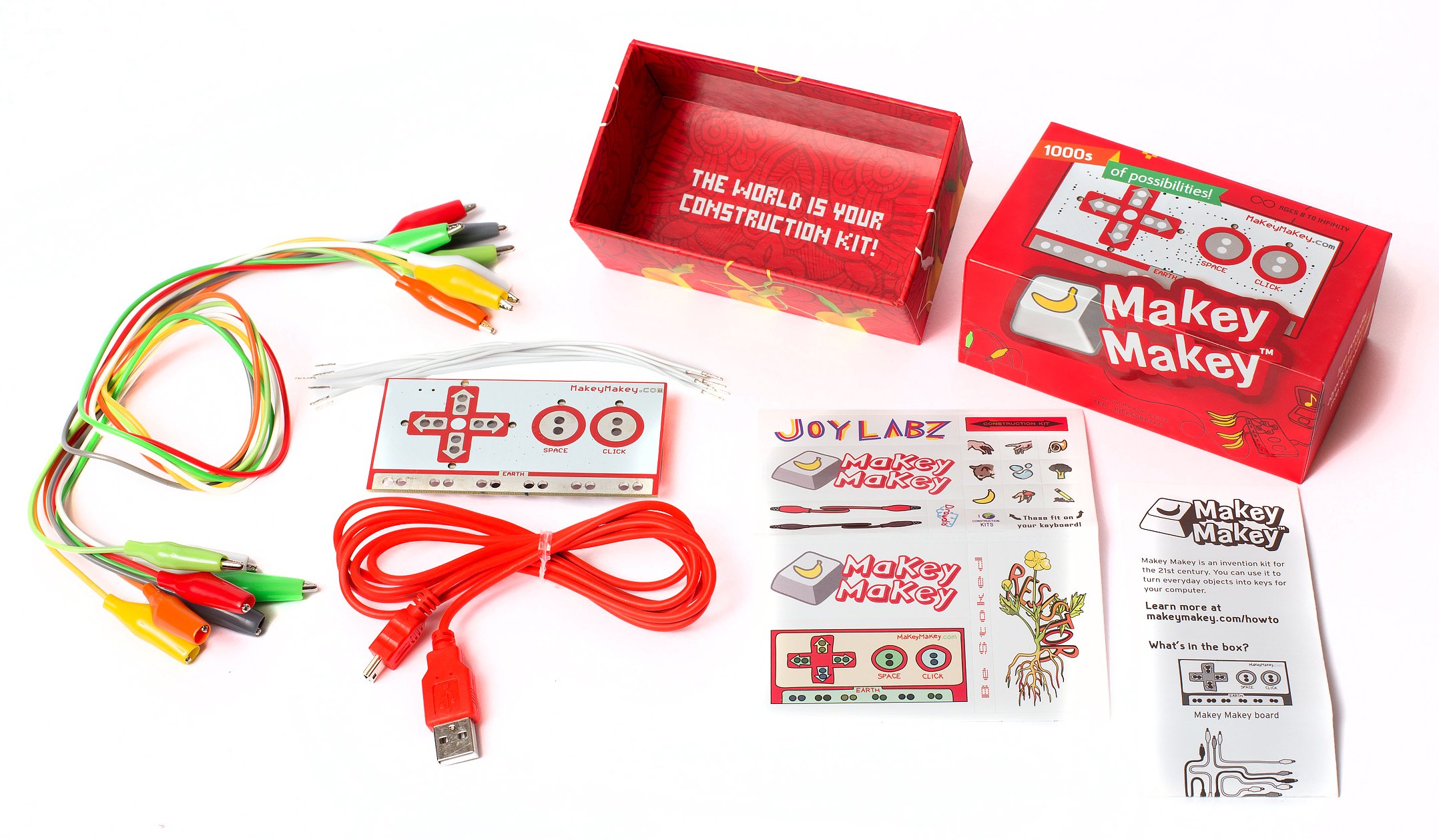 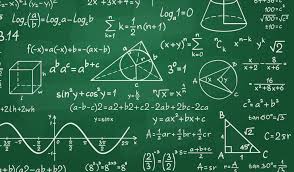 Cilj projekta
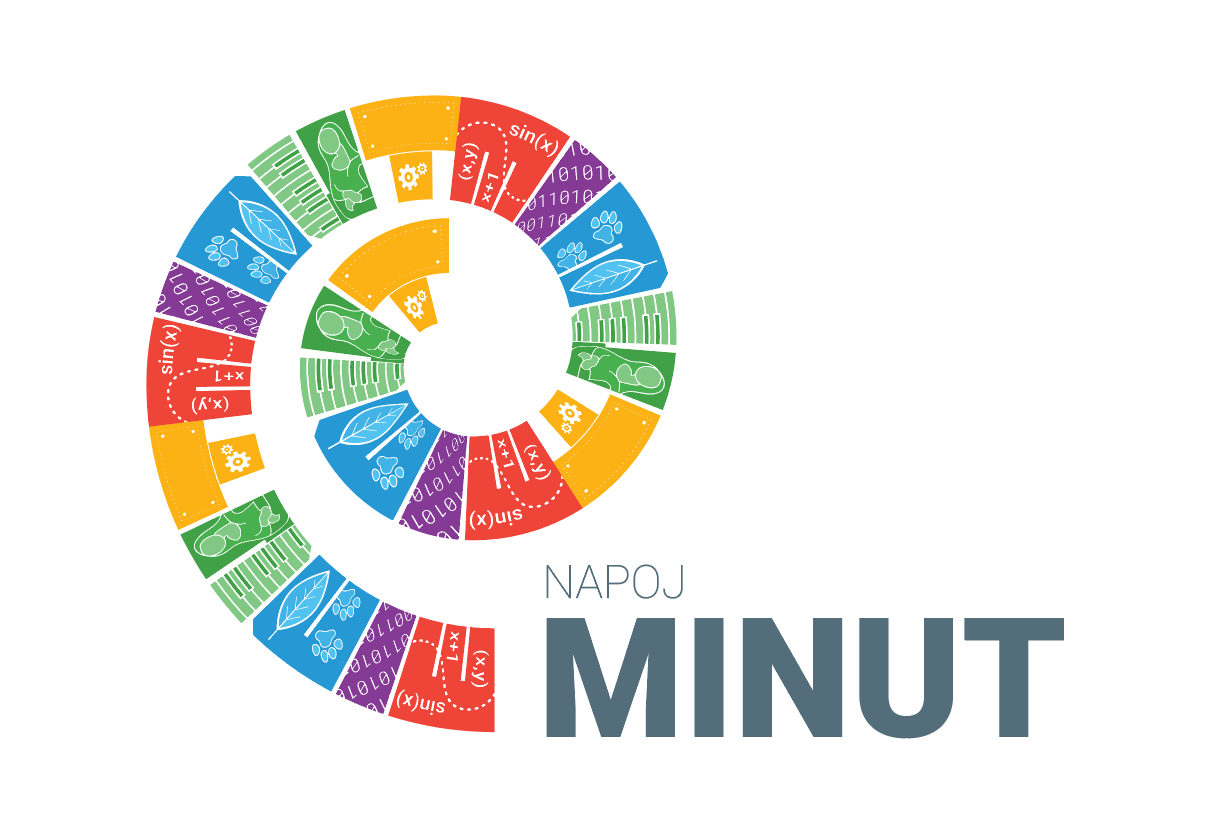 UČITELJUČENEC
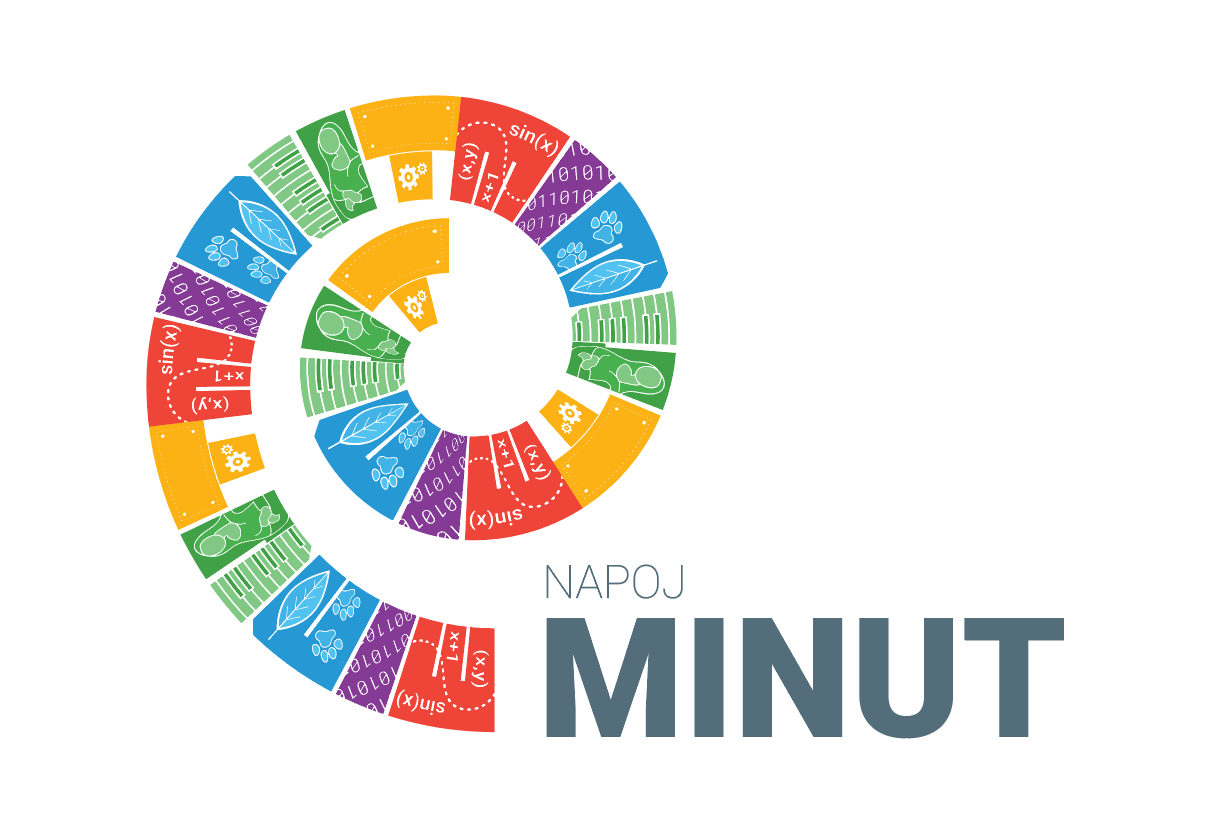 UČITELJUČENEC
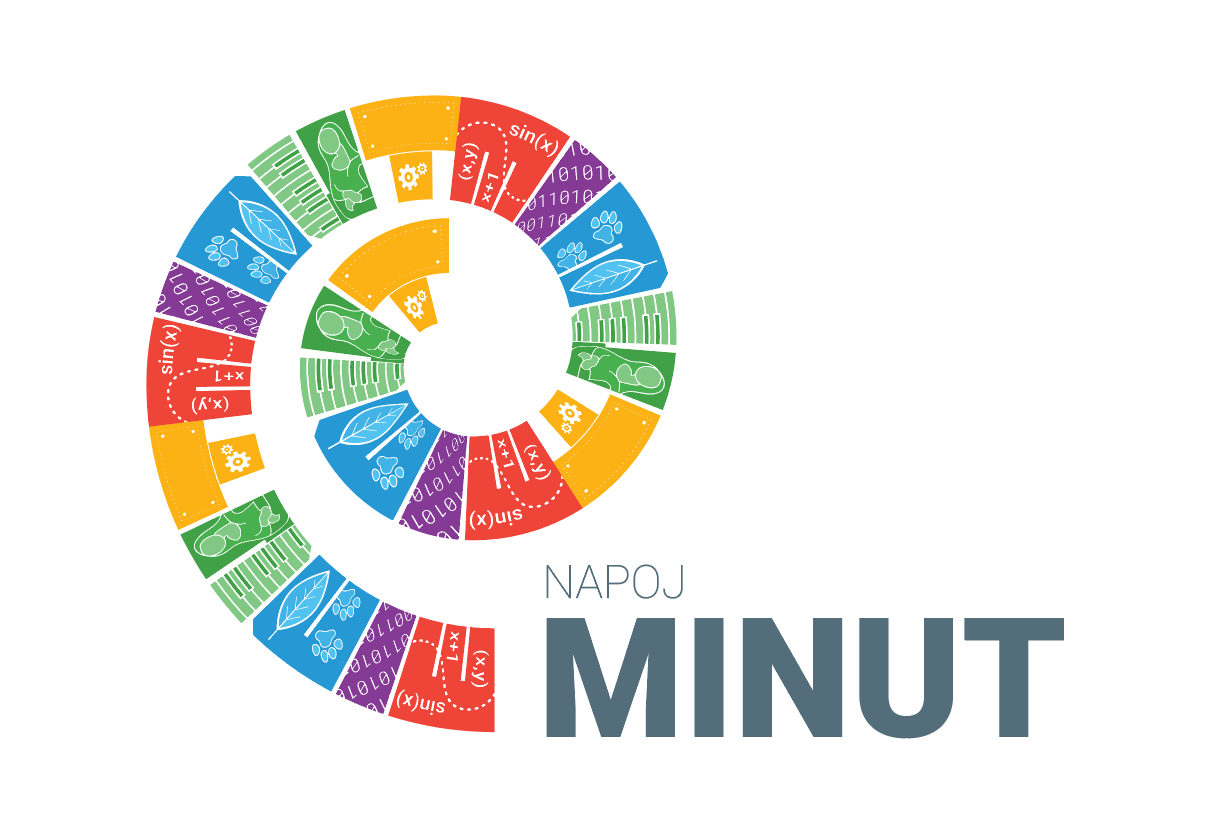 IZDELAVA
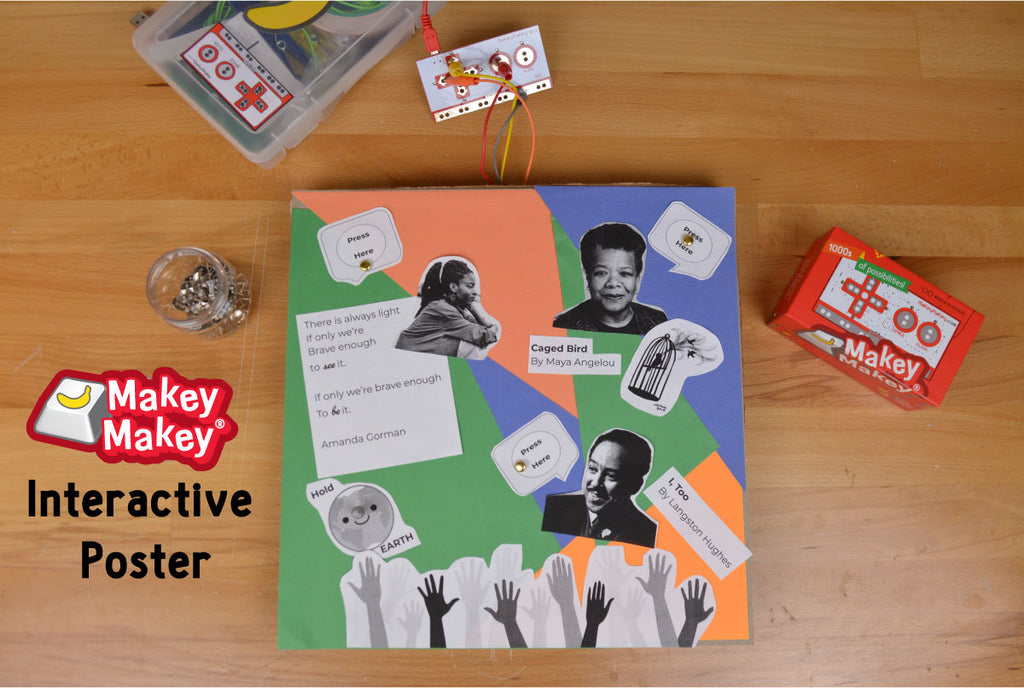 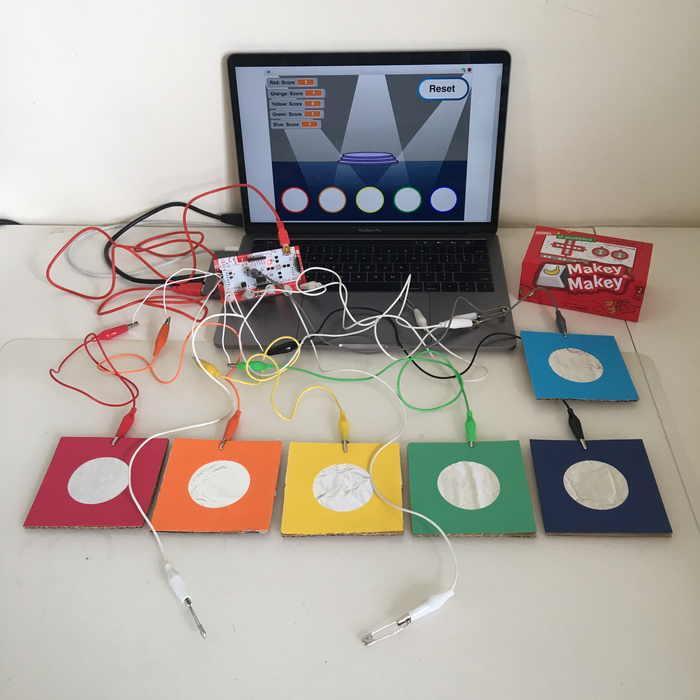 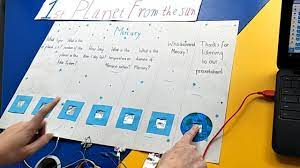 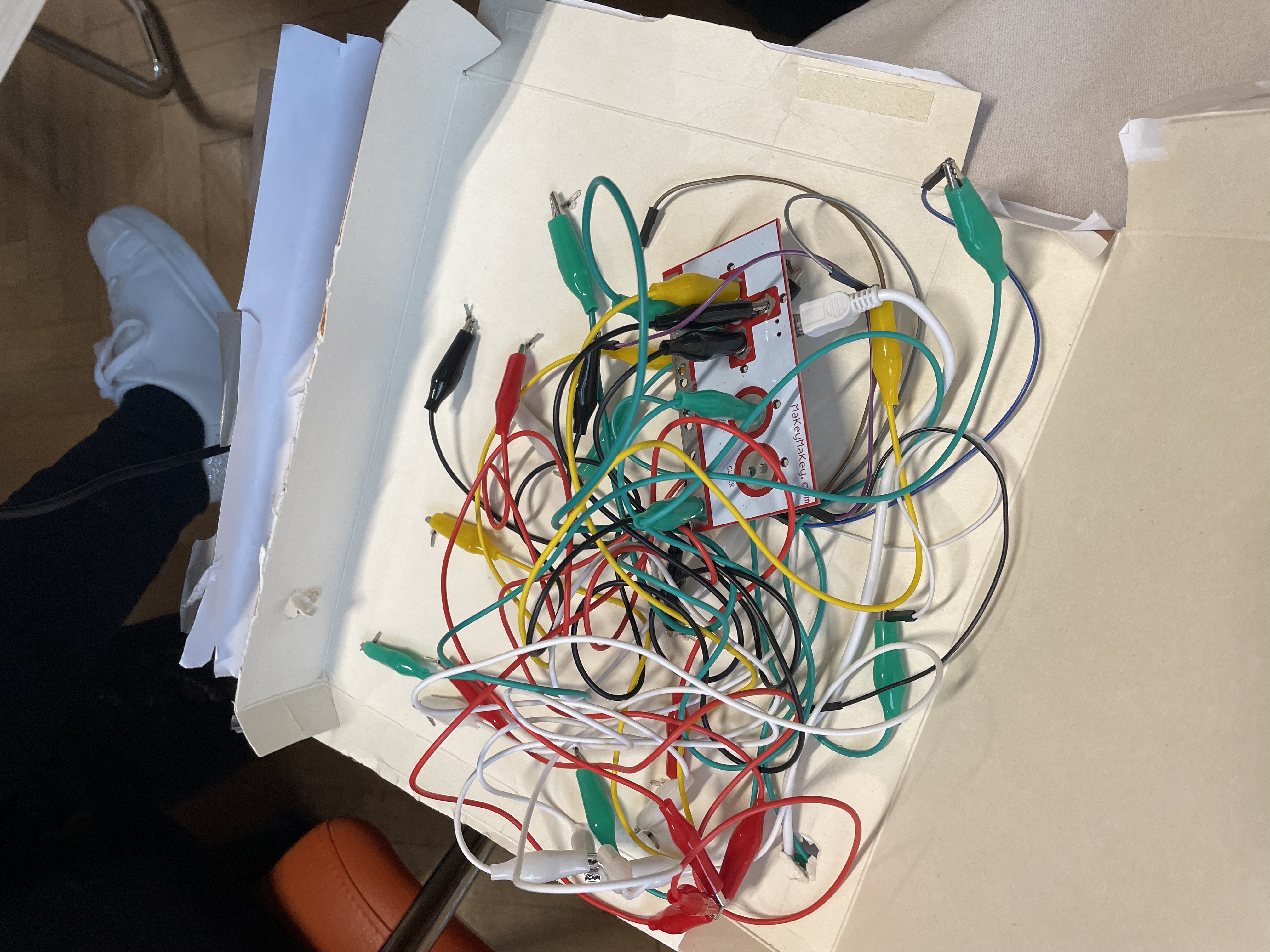 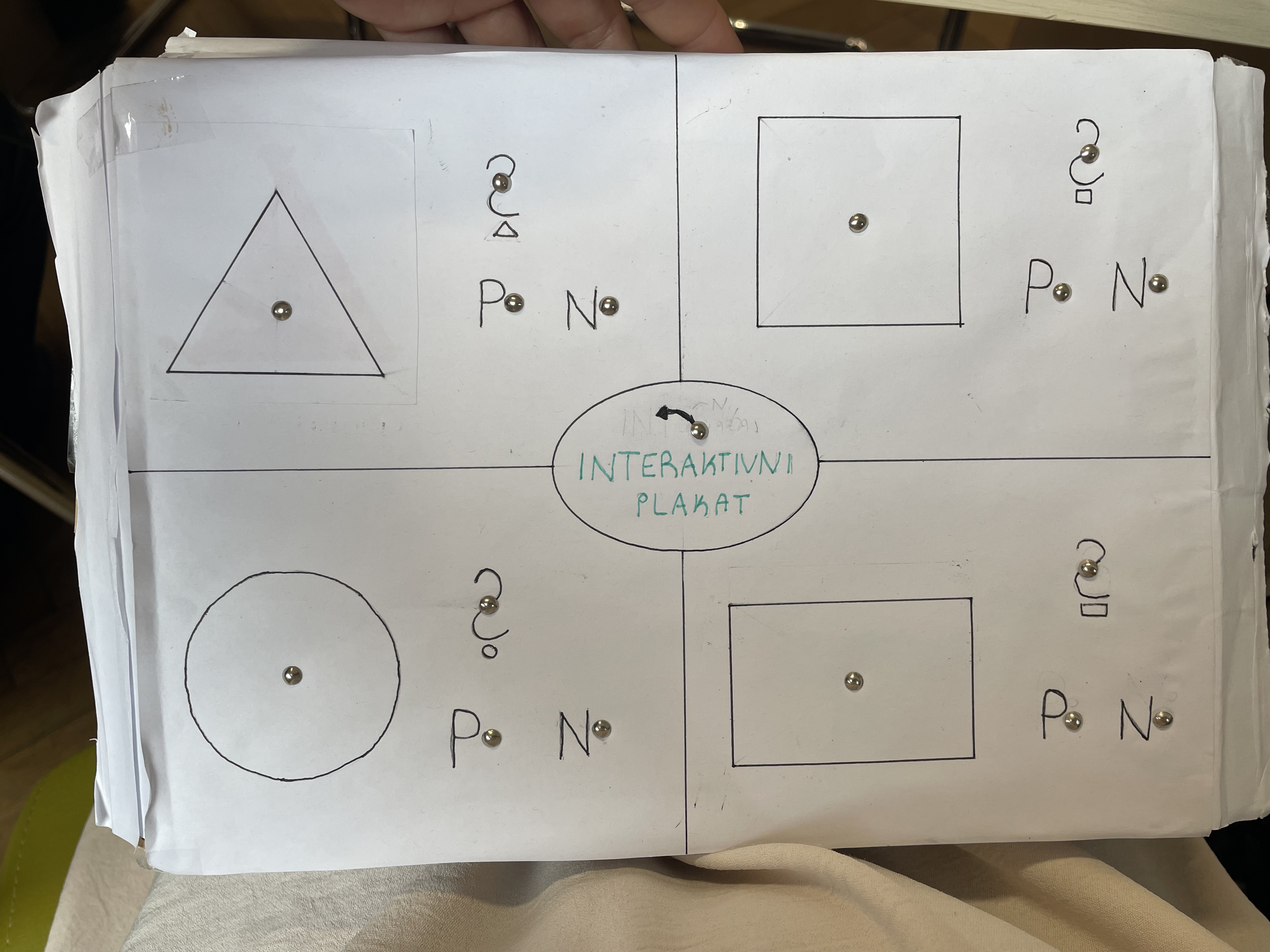 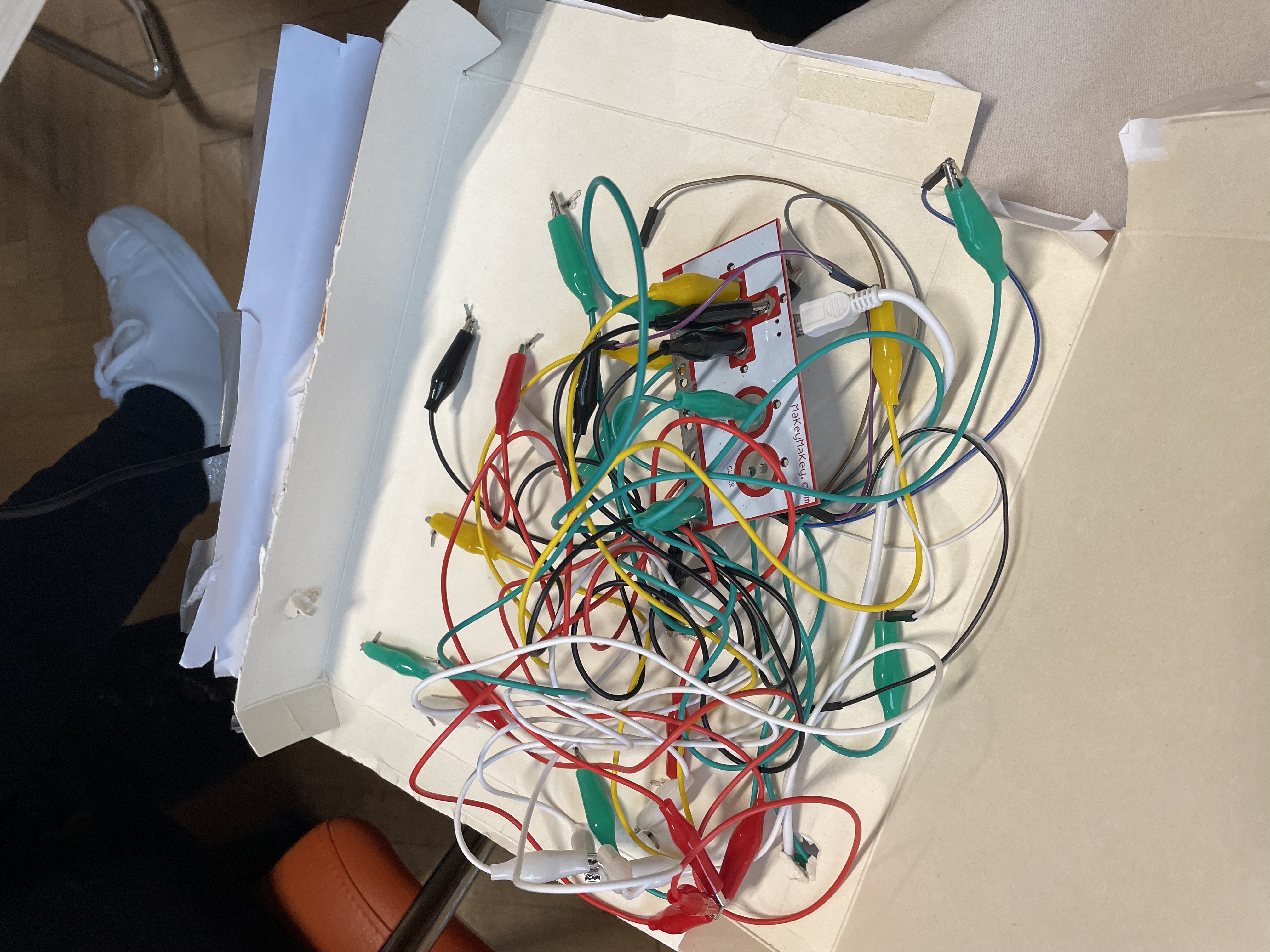 IZDELAVA
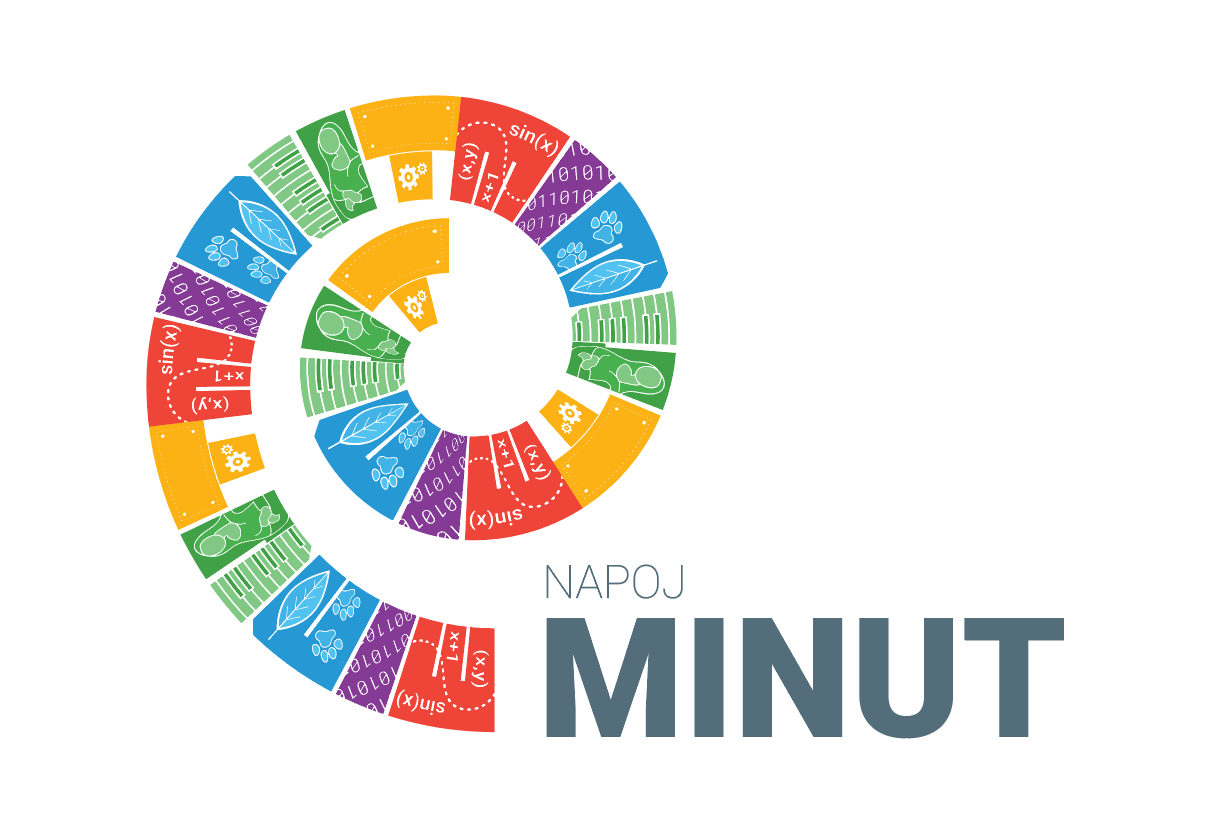 IZDELAVA
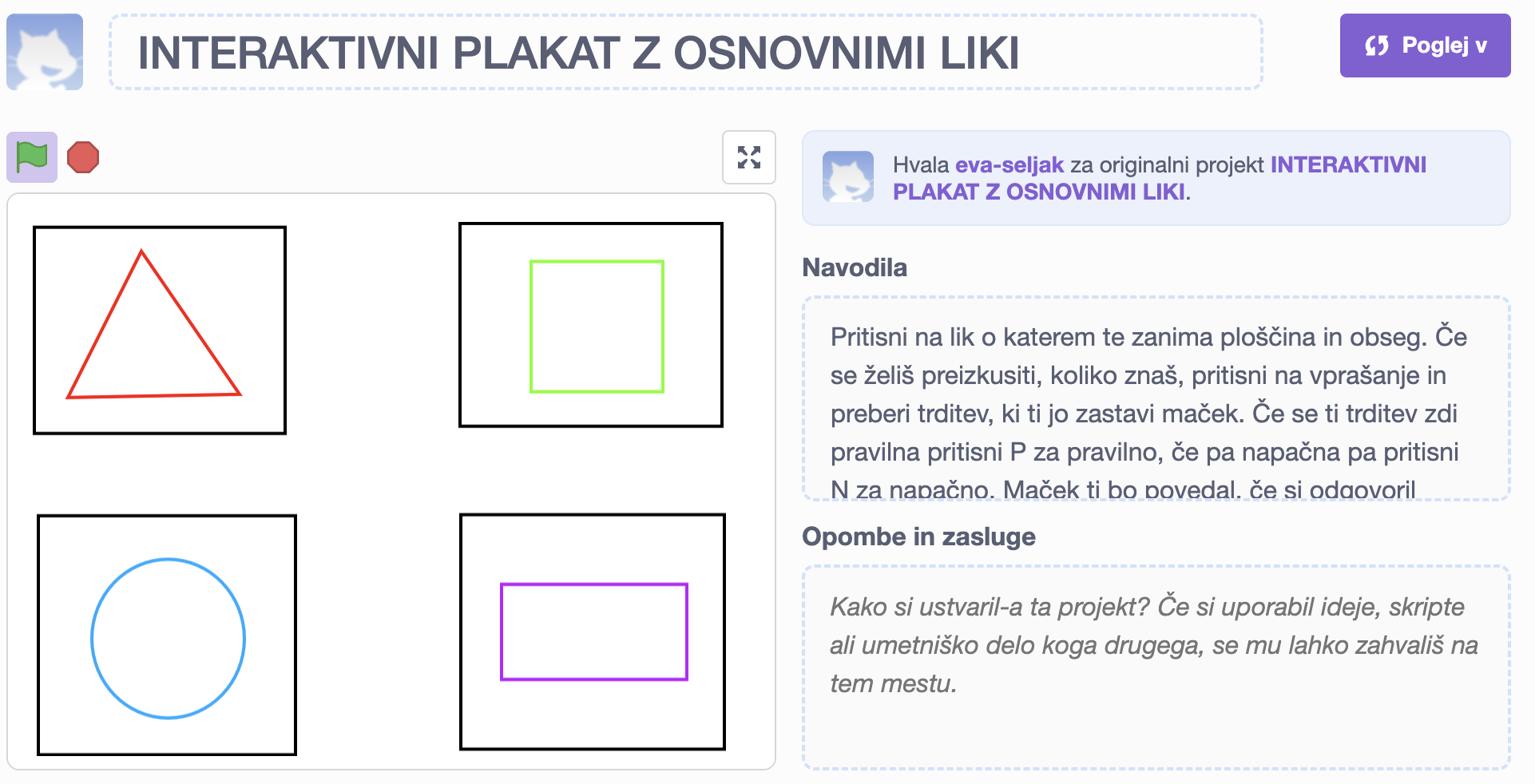 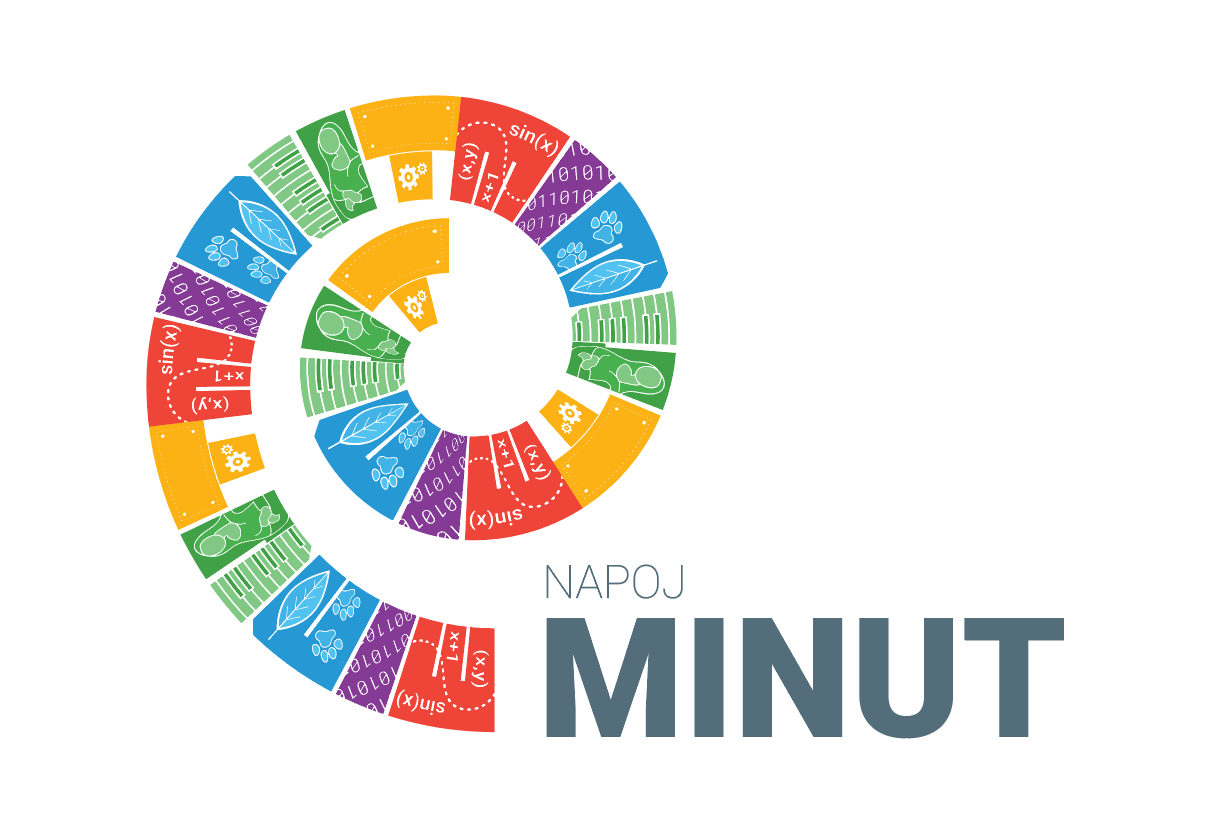 IZDELAVA
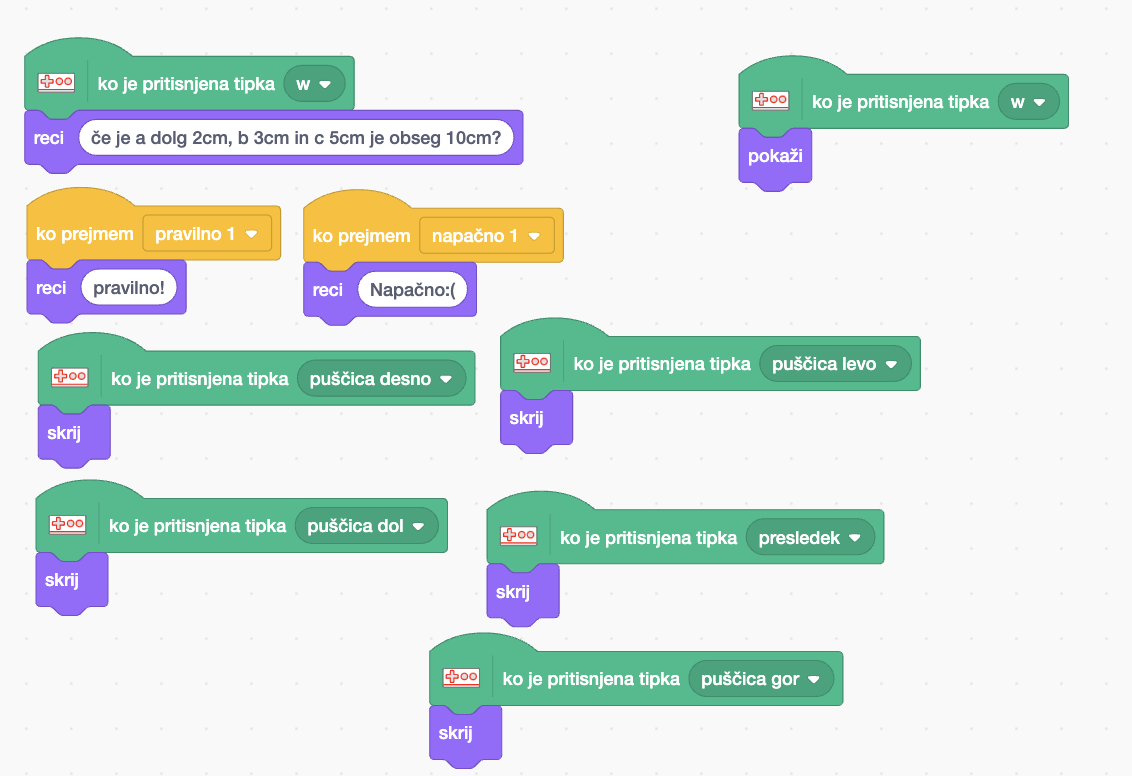 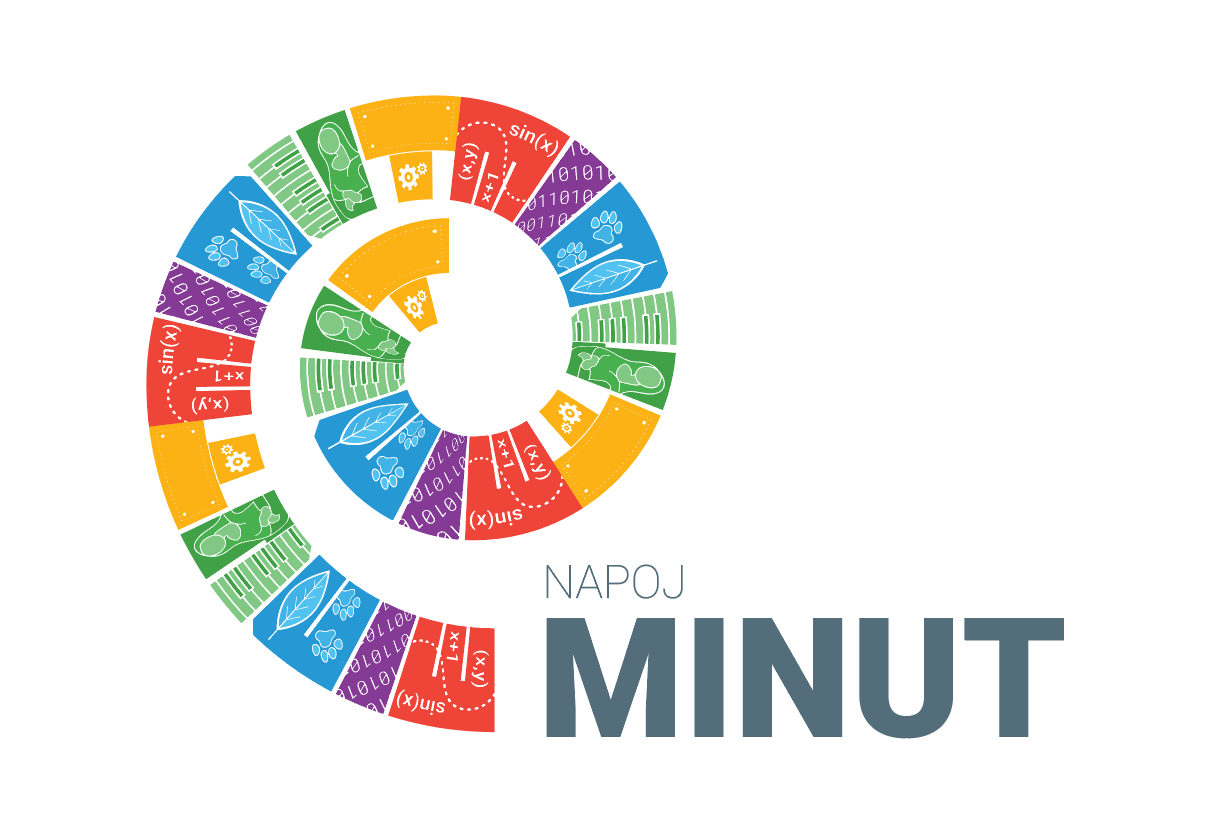 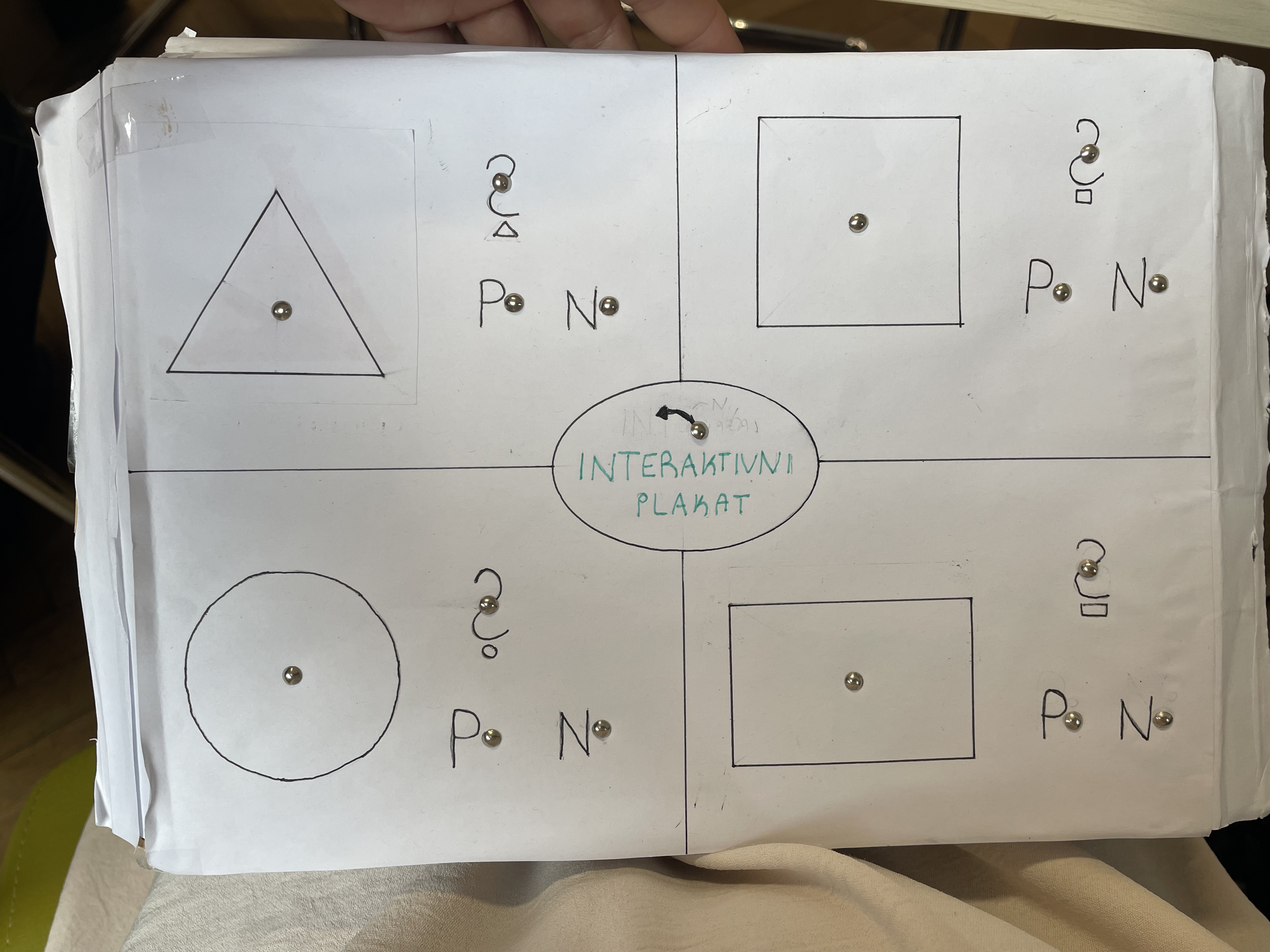 KONČNI IZDELEK
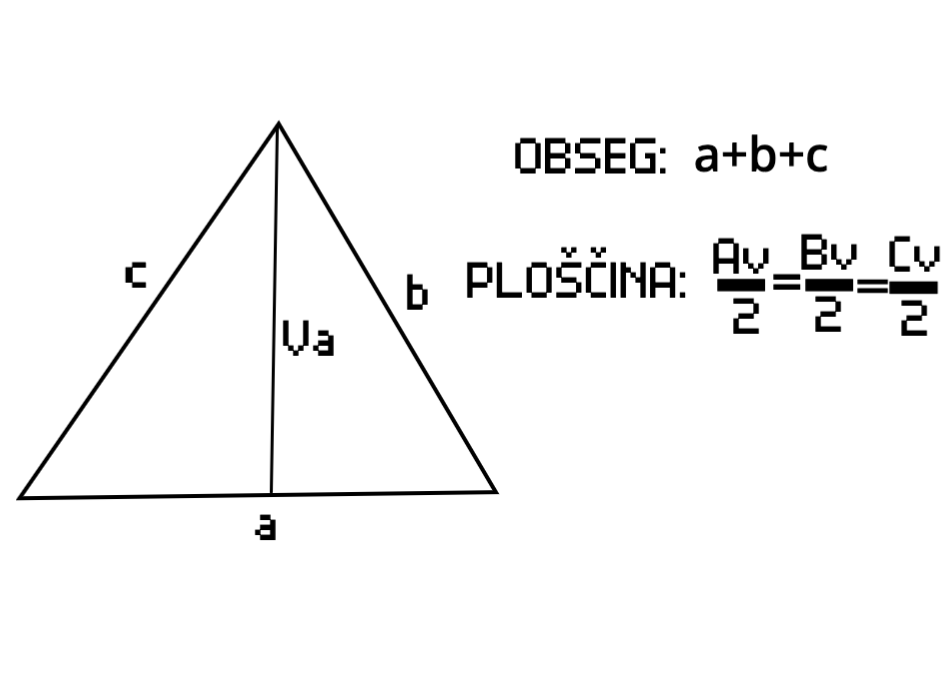 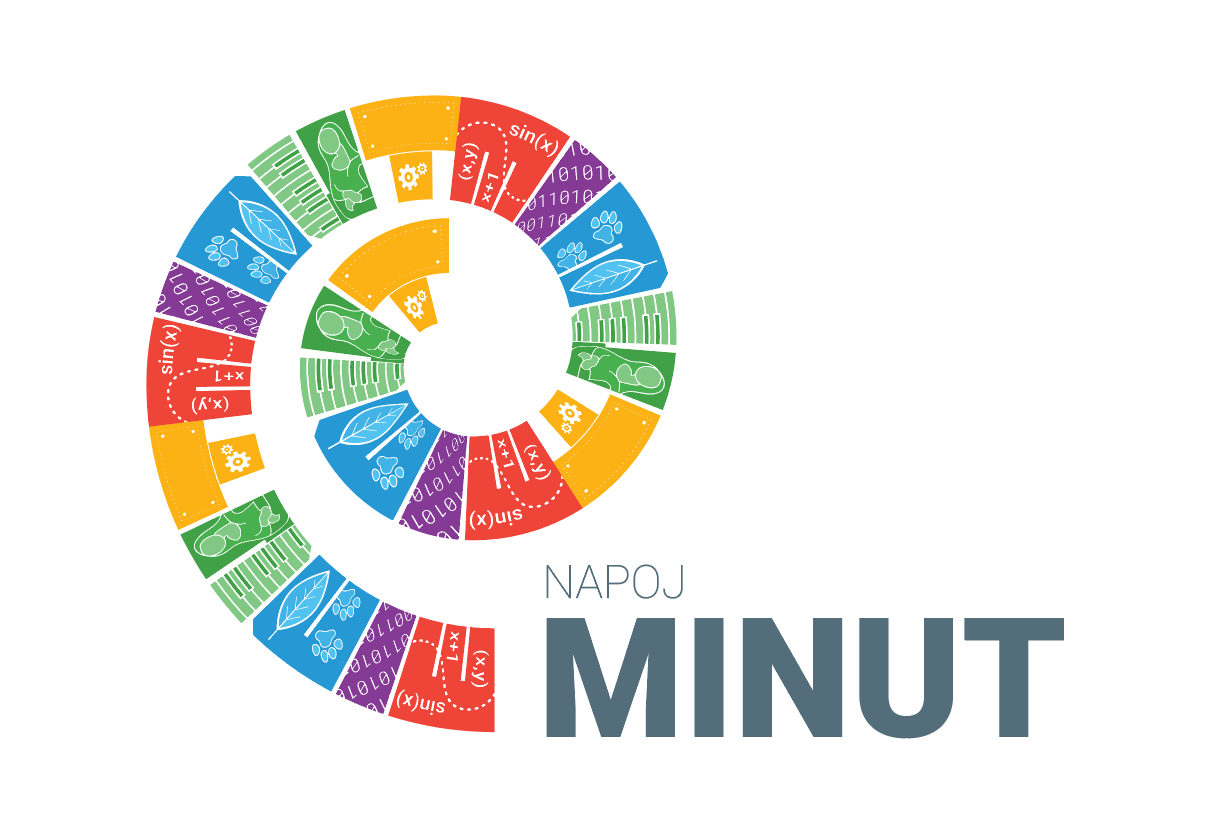 KONČNI IZDELEK
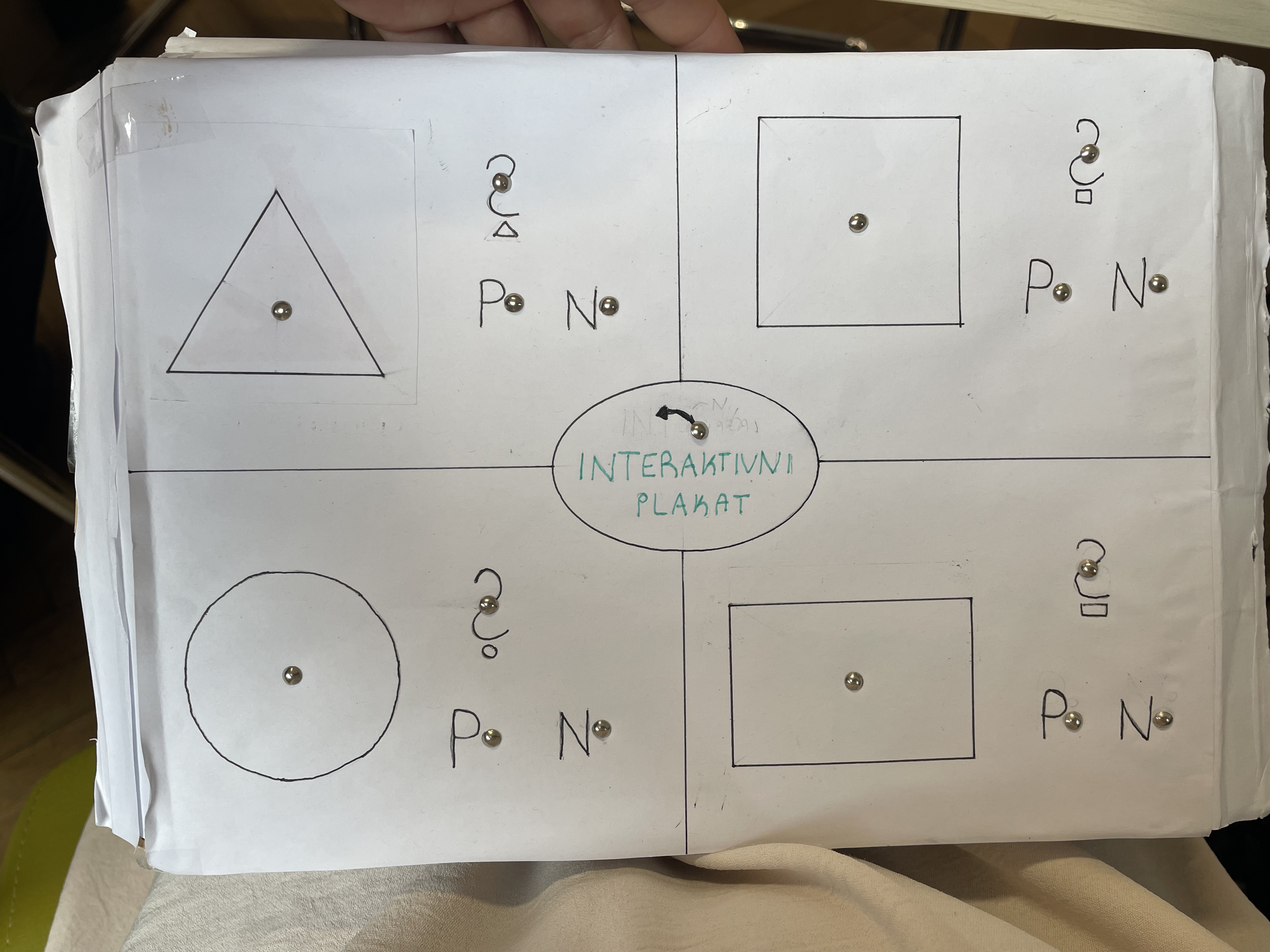 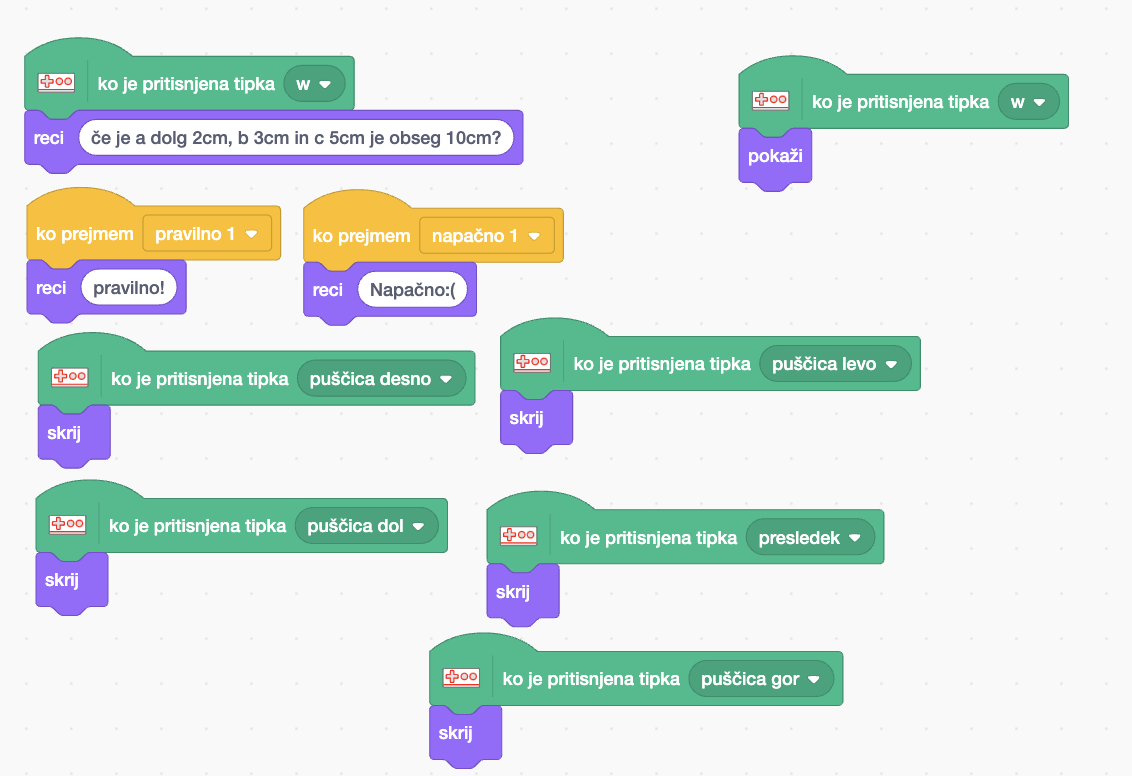 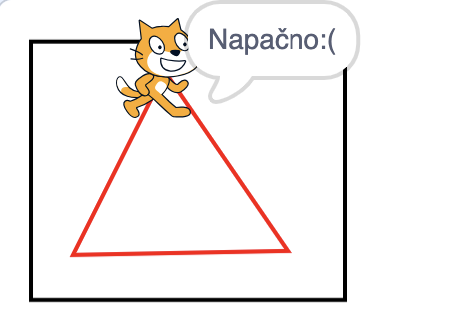 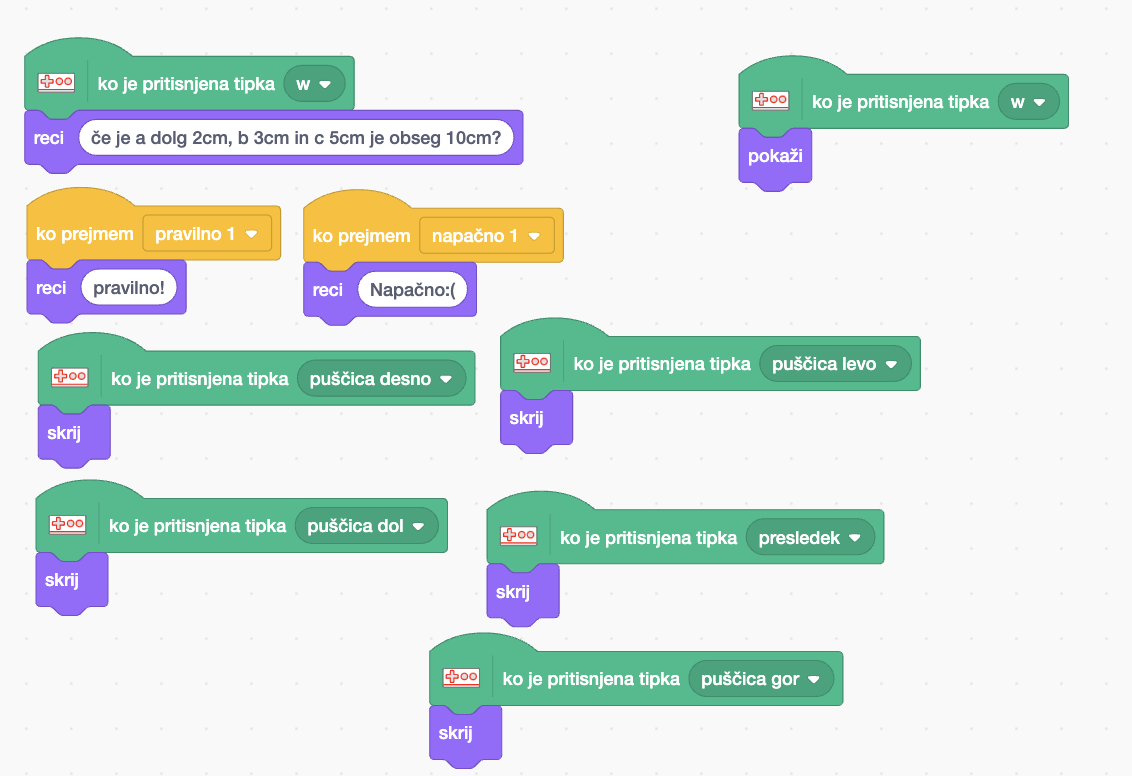 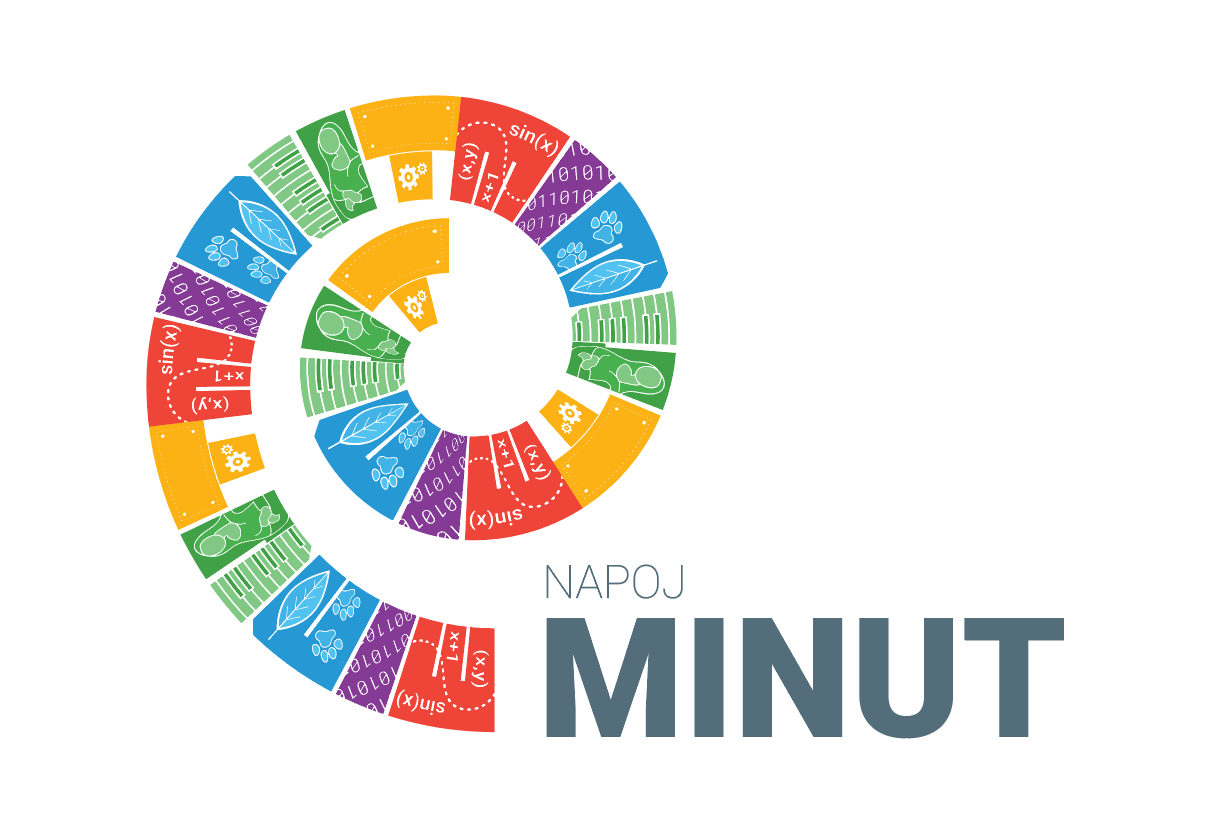 POVRATNA INFORMACIJA
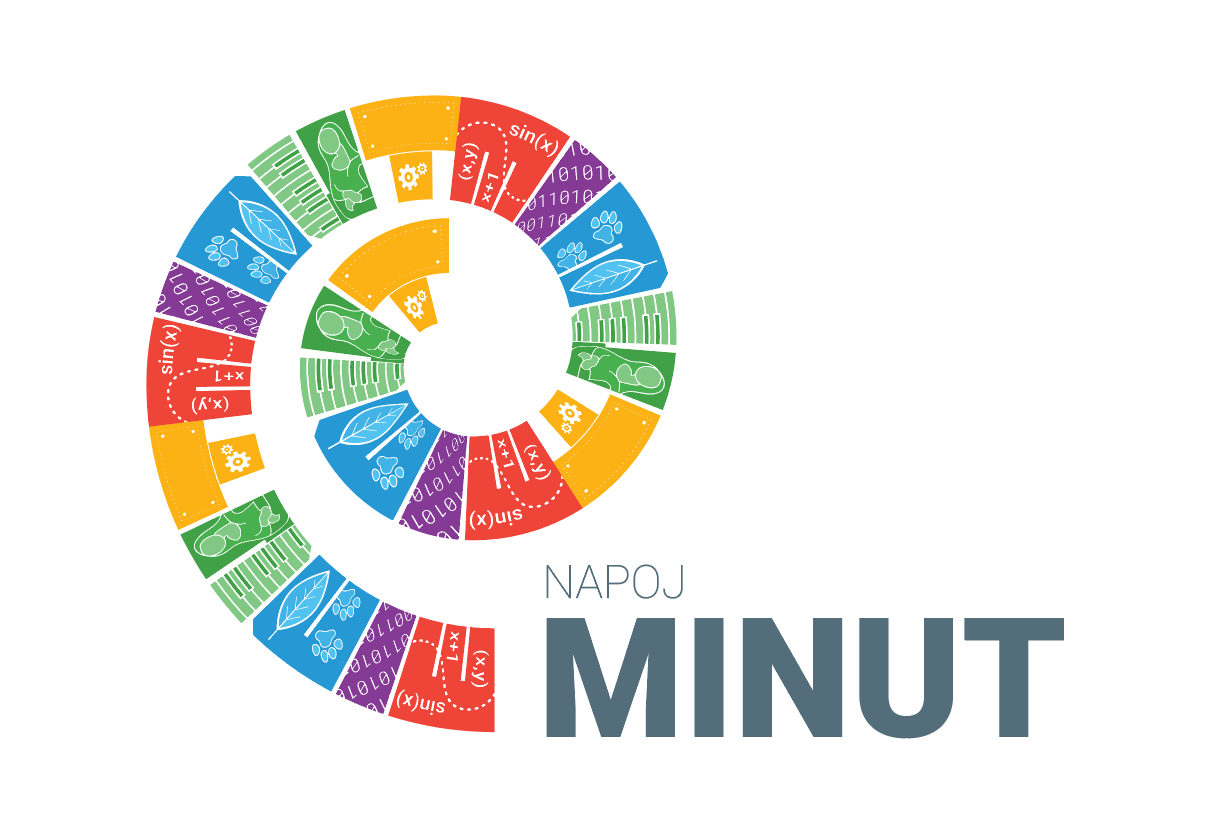